Please note, these are the actual video-recorded proceedings from the live CME event and may include the use of trade names and other raw, unedited content.
Meet The Professors Clinical Investigator Perspectives on Key Questions and Emerging Research in the Management of Lymphoma, Chronic Lymphocytic Leukemia and Multiple MyelomaSunday, June 2, 2019 7:00 PM - 9:30 PMChicago, Illinois
Faculty
Jeremy Abramson, MD
Bruce D Cheson, MD
Ann S LaCasce, MD, MMSc
Noopur Raje, MD
Paul G Richardson, MD
Sonali M Smith, MD
ModeratorNeil Love, MD
Disclosures for Moderator Neil Love, MD
Dr Love is president and CEO of Research To Practice. Research To Practice receives funds in the form of educational grants to develop CME activities from the following commercial interests: AbbVie Inc, Acerta Pharma — A member of the AstraZeneca Group, Adaptive Biotechnologies, Agendia Inc, Agios Pharmaceuticals Inc, Amgen Inc, Ariad Pharmaceuticals Inc, Array BioPharma Inc, Astellas Pharma Global Development Inc, AstraZeneca Pharmaceuticals LP, Bayer HealthCare Pharmaceuticals, Biodesix Inc, bioTheranostics Inc, Boehringer Ingelheim Pharmaceuticals Inc, Boston Biomedical Inc, Bristol-Myers Squibb Company, Celgene Corporation, Clovis Oncology, Daiichi Sankyo Inc, Dendreon Pharmaceuticals Inc, Eisai Inc, Exelixis Inc, Foundation Medicine, Genentech, Genmab, Genomic Health Inc, Gilead Sciences Inc, Guardant Health, Halozyme Inc, ImmunoGen Inc, Incyte Corporation, Infinity Pharmaceuticals Inc, Ipsen Biopharmaceuticals Inc, Janssen Biotech Inc, administered by Janssen Scientific Affairs LLC, Jazz Pharmaceuticals Inc, Kite Pharma Inc, Lexicon Pharmaceuticals Inc, Lilly, Loxo Oncology Inc, a wholly owned subsidiary of Eli Lilly & Company, Merck, Merrimack Pharmaceuticals Inc, Myriad Genetic Laboratories Inc, Natera Inc, Novartis, Oncopeptides, Pfizer Inc, Pharmacyclics LLC, an AbbVie Company, Prometheus Laboratories Inc, Puma Biotechnology Inc, Regeneron Pharmaceuticals Inc, Sandoz Inc, a Novartis Division, Sanofi Genzyme, Seattle Genetics, Sirtex Medical Ltd, Spectrum Pharmaceuticals Inc, Taiho Oncology Inc, Takeda Oncology, Tesaro, Teva Oncology, Tokai Pharmaceuticals Inc and Tolero Pharmaceuticals.
RTP ASCO Symposia
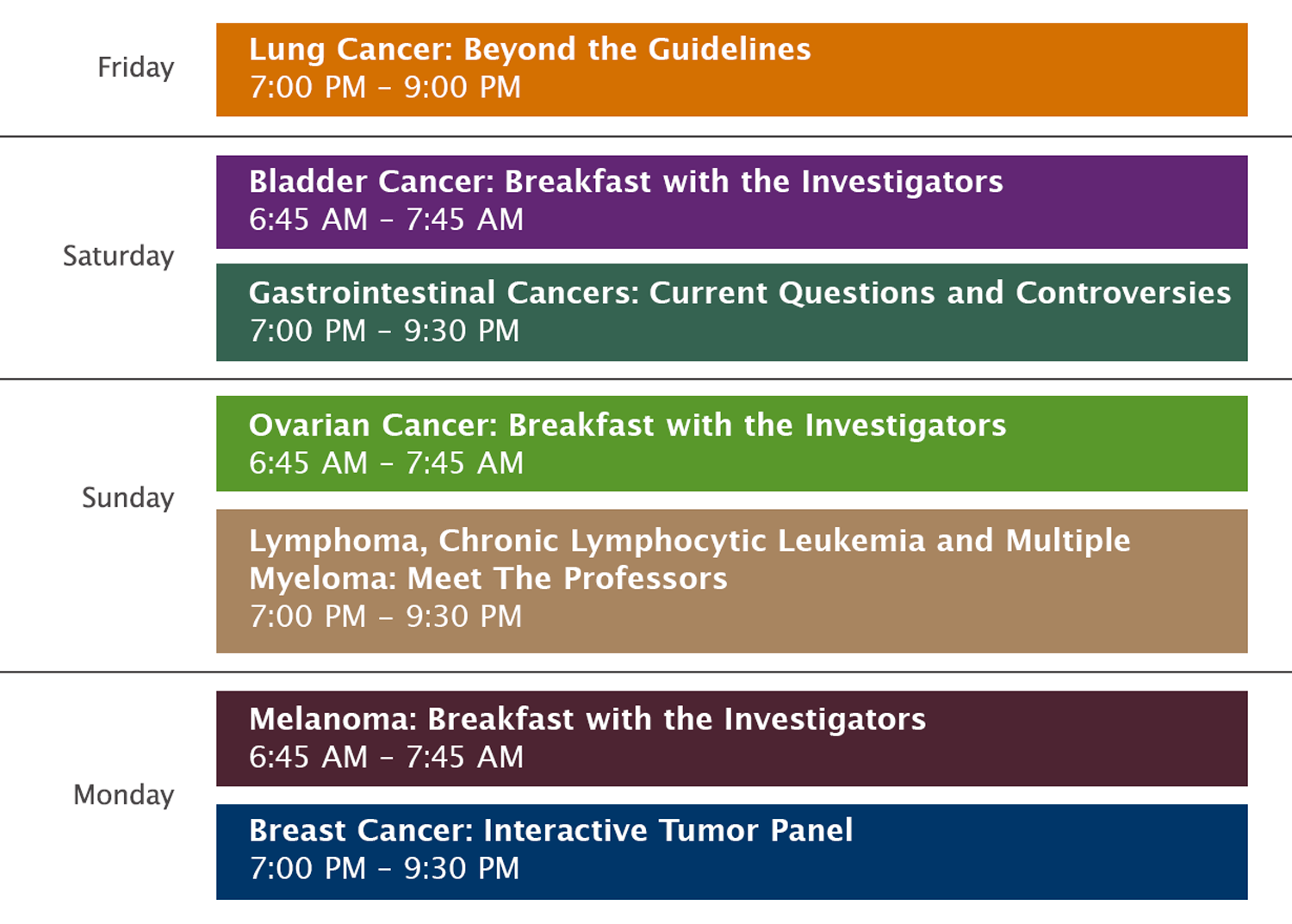 The patients I saw today…
The patients I saw today…
Agenda
Module 1: Newly Diagnosed and Relapsed/Refractory Multiple Myeloma
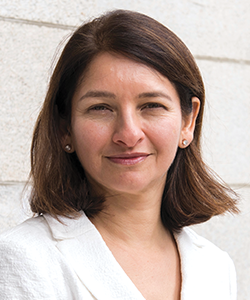 Noopur Raje, MD Director, Center for Multiple MyelomaMassachusetts General Hospital Cancer CenterProfessor of MedicineHarvard Medical SchoolBoston, Massachusetts
Disclosures for Noopur Raje, MD
Paul G Richardson, MDClinical Program LeaderDirector of Clinical ResearchJerome Lipper Multiple Myeloma CenterDepartment of Medical OncologyDana-Farber Cancer InstituteRJ Corman Professor of MedicineHarvard Medical SchoolBoston, Massachusetts
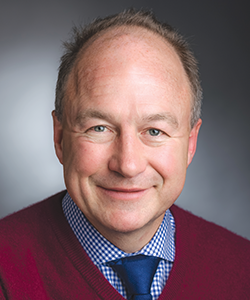 Disclosures for Paul G Richardson, MD
A man in his early 80s with smoldering multiple myeloma (Dr Raje)
Diagnosed with smoldering multiple myeloma 4 years ago
Increasing anemia (hematocrit 33, Hb 11, normal WBC and platelet count) 
SPEP: IgG kappa M band 2.2 gm/dl  3.5 
Multiple lytic lesions and a bone marrow confirmed 30% plasmacytosis 
Normal FISH and cytogenetics; hyperdiploidy 
RVD lite x 9 cycles  maintenance lenalidomide x 1 year  VGPR
Discontinued lenalidomide due to increasing diarrhea 
VGPR x 2 years
Increasing anemia and rising M protein, low-dose CT: Stable
Lenalidomide, ixazomib and dexamethasone
Updated Risk Stratification Model for Smoldering Multiple Myeloma (SMM) Incorporating the Revised IMWG Diagnostic Criteria
Miguel J et al. ASCO 2019;Abstract 8000.
Hematologic Malignancies – Plasma Cell Dyscrasias Oral Session 
Sunday, June 2nd, 9:45-9:57 AM, E451
ECOG-E3A06: A Phase III Trial of Lenalidomide versus Observation Alone for Patients with Asymptomatic High-Risk Smoldering Multiple Myeloma
R
Trial identifier: NCT01169337 (Closed)
Lenalidomide
Observation
Until progression to symptomatic myeloma
Primary endpoint: Progression-free survival
www.clinicaltrials.gov. Accessed May 2019.
E3A06: Randomized Phase III Trial of Lenalidomide versus Observation Alone in Patients with Asymptomatic High-risk Smoldering Multiple Myeloma
Lonial S et al. ASCO 2019;Abstract 8001
Hematologic Malignancies – Plasma Cell Dyscrasias Oral Session 
Sunday, June 2nd, 9:57-10:09 AM, E451
A woman in her mid-70s with high-risk multiple myeloma (Dr Richardson)
2/17: Multiple myeloma
FISH with TP53 deletion, monosomy 13, IgH rearrangement, gains of chromosome 5, 9, 15; normal karyotype
Skeletal survey: No lytic lesions
2/17: RVD x 10  Bortezomib/dex maintenance x 3  PD
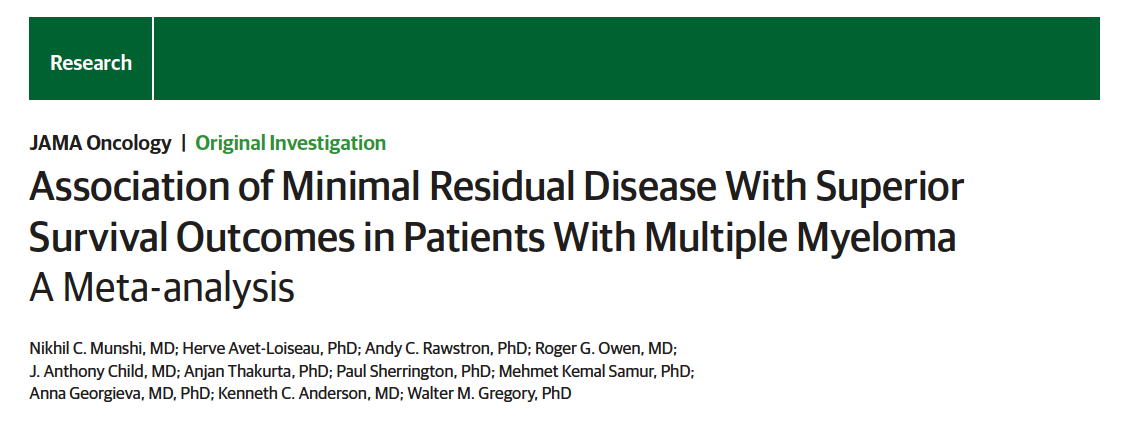 JAMA Oncol 2017;3(1):28-35.
Effect of Minimal Residual Disease Status on Survival Among Complete Responders: Meta-Analysis of 21 Studies
PFS
OS
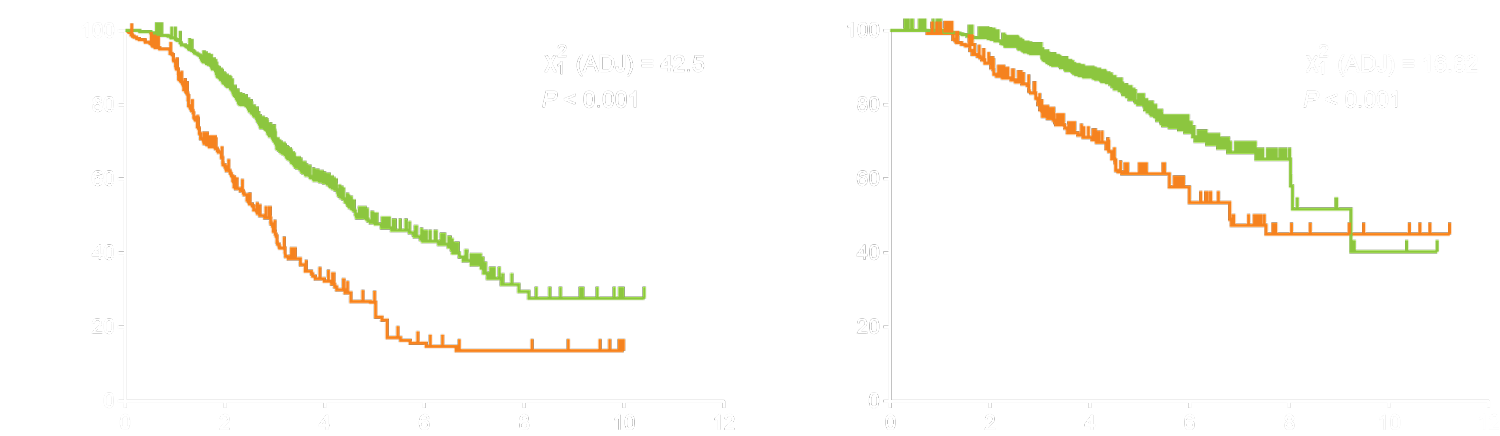 MRD+
n = 186
Cumulative Surviving, %
MRD-
n = 396
PFS, %
MRD-
n = 430
MRD+
n = 178
Time, y
Time, y
Munshi NC et al. JAMA Oncol 2017;3(1):28-35.
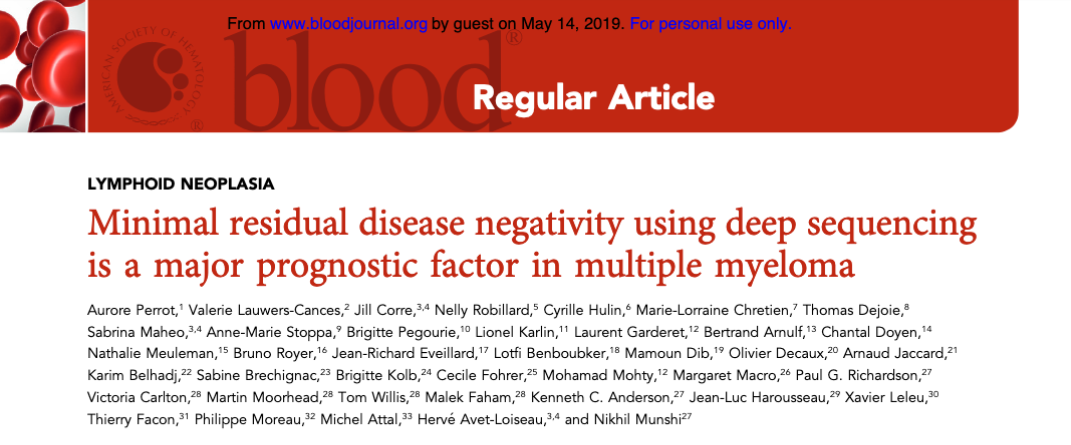 Blood 2018;132(23):2456-64.
IFM 2009: MRD Status and Survival Analyses
PFS by MRD Status at Start of Maintenance
PFS by MRD Status After 12 Months of Maintenance
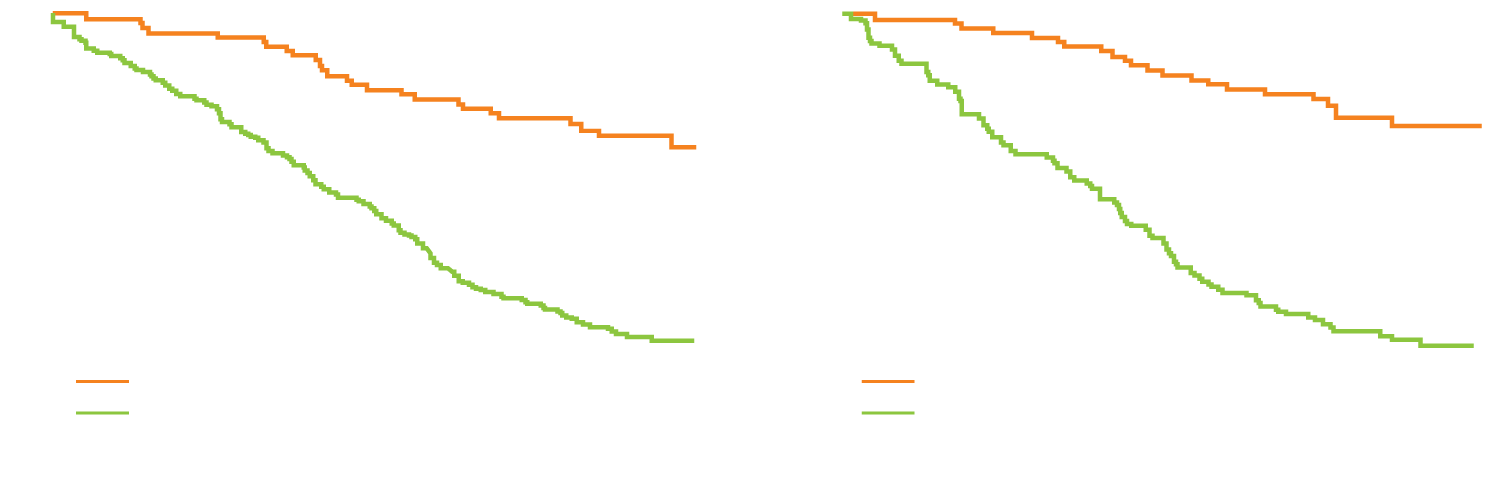 n = 92
n = 90
Patients (%)
HR 0.22
P < 0.001
HR 0.18
P < 0.001
Patients (%)
n = 276
n = 147
MRD negative   Median: Not reached
MRD positive    Median: 29 mo
MRD negative   Median: Not reached
MRD positive    Median: 20 mo
Time since MRD assessment (months)
Time since MRD assessment (months)
MRD status was a strong prognostic indicator for PFS and overall survival (OS HR 0.24, p = 0.001).
MRD negativity was associated with a higher probability of prolonged PFS regardless of treatment group (RVD vs transplant), cytogenetic risk profile or ISS disease stage at diagnosis. These results were similar after completion of maintenance therapy.
HR 0.56;
P < 0.0001
Perrot A et al. Blood 2018;132(23):2456-64.
First NGS-Based Test to Detect Minimal Residual Disease Is Authorized by the FDA Press Release – September 28, 2018
“The US Food and Drug Administration has permitted marketing of a NGS-based test for minimal residual disease (MRD) in patients with acute lymphoblastic leukemia (ALL) or multiple myeloma. 

Along with this authorization, the FDA is establishing criteria, called special controls, which clarify the agency’s expectations in assuring the accuracy, reliability and effectiveness of tests intended to be used as an aid to measure MRD to assess the change in burden of disease during and after treatment. These special controls, when met along with general controls, provide a reasonable assurance of safety and effectiveness for these tests.”
https://www.fda.gov/news-events/press-announcements/fda-authorizes-first-next-generation-sequencing-based-test-detect-very-low-levels-remaining-cancer
Efficacy of Carfilzomib Lenalidomide Dexamethasone (KRd) with or without Transplantation in Newly Diagnosed Myeloma According to Risk Status: Results from the FORTE Trial
Gay F et al. ASCO 2019;Abstract 8002.
Hematologic Malignancies – Plasma Cell Dyscrasias Oral Session 
Sunday, June 2nd, 10:09 AM - 10:21 AM, E451
Phase 3 Randomized Study of Daratumumab (DARA) + Bortezomib/Thalidomide/Dexamethasone (D-VTd) vs VTd in Transplant-Eligible (TE) Newly Diagnosed Multiple Myeloma (NDMM): CASSIOPEIA Part 1 Results
Moreau P et al. ASCO 2019;Abstract 8003.
Hematologic Malignancies – Plasma Cell Dyscrasias Oral Session 
Sunday, June 2nd, 10:45 AM - 10:57 AM, E451
Phase 3 Randomized Study of Daratumumab plus Lenalidomide and Dexamethasone (D-Rd) versus Lenalidomide and Dexamethasone (Rd) in Patients with Newly Diagnosed Multiple Myeloma (NDMM) Ineligible for Transplant (MAIA)
Facon T et al. Proc ASH 2018;Abstract LBA-2.
MAIA Trial Design
DRd:
Dara 16 mg/kg IV weekly x 8 wk, then QOW x 16 wk then q4wk
Len 25 mg PO days 1-21
Dex 40 mg PO or IV qwk
Primary endpoint: 
PFS

Secondary endpoints: 
TTP, PFS2, TTNT
ORR, rates of sCR, CR, >VGPR
Time to response, DOR
MRD
HRQoL
Safety
Treatment continues until documented disease progression, unacceptable toxicity or end of study
1:1 Randomization (N = 744)
Rd:
Len 25 mg PO days 1-21
Dex 40 mg PO or IV qwk
Facon F et al. Proc ASH 2018;Abstract LBA-2.
MAIA: Results Summary of D-Rd versus Rd in Transplant- Ineligible Newly Diagnosed Multiple Myeloma
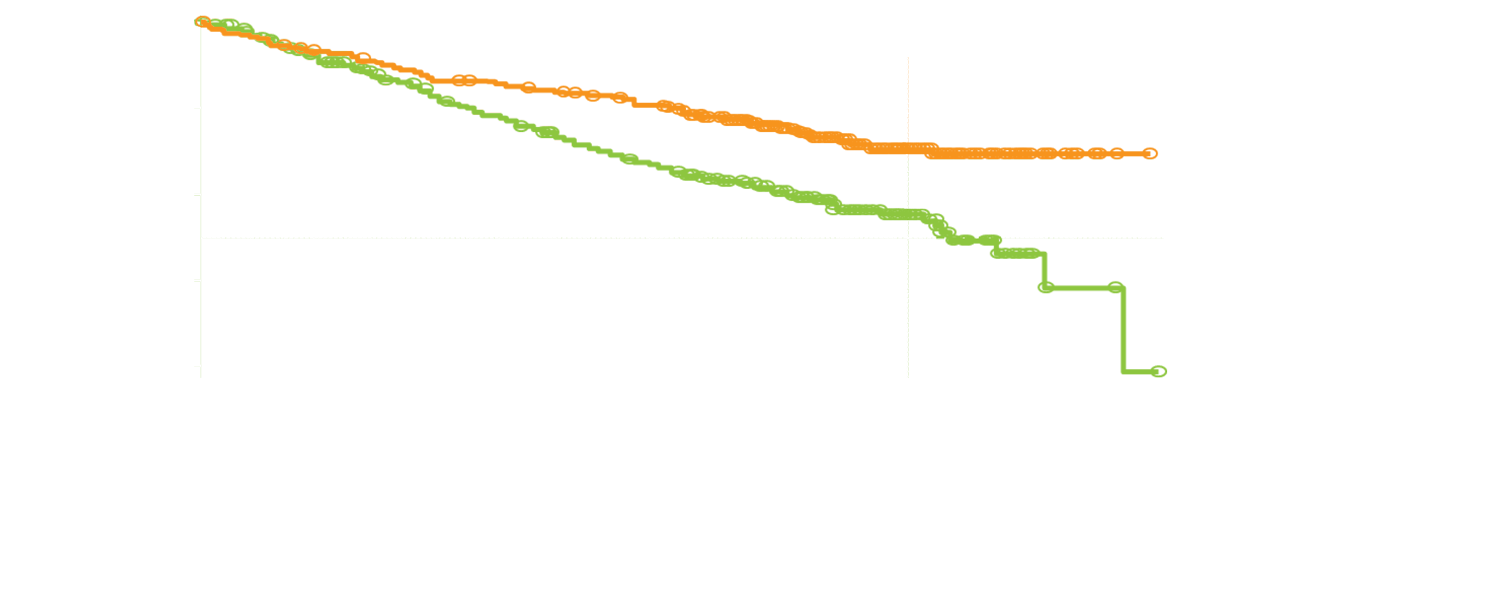 30 mo
71%
D-Rd
Median: not reached
56%
Rd
Median: 31.9 mo
HR 0.56;
P < 0.0001
In the D-Rd treatment arm, 47.6% of patients achieved a CR or better, compared to 24.9% of patients in the Rd treatment arm (p < 0.0001).
Higher rates (5% or more difference) of Grade 3/4 pneumonia, neutropenia and leukopenia were observed in the D-Rd arm; the safety profile is consistent with other studies of daratumumab.
Facon F et al. Proc ASH 2018;Abstract LBA-2.
Phase III CASSIOPEIA Study Meets Primary EndpointPress Release – October 21, 2018
The study met its primary endpoint for Part 1 of the Phase III CASSIOPEIA study (MMY3006) of daratumumab in combination with bortezomib, thalidomide and dexamethasone (VTD) versus VTD alone as frontline treatment for patients who are candidates for autologous stem cell transplant (ASCT). The first part of the study met the primary endpoint of number of patients that achieved a sCR, which was reported in 28.9% of patients treated with daratumumab in combination with VTD, compared to 20.3% of patients who received VTD alone with an odds ratio of 1.60 (95% CI: 1.21 – 2.12, p ≤ 0.001). In the second part of the study, all responders have been re-randomized to receive either maintenance treatment with daratumumab monotherapy or observation (no treatment).
https://www.globenewswire.com/news-release/2018/10/21/1624371/0/en/Genmab-Announces-Positive-Topline-Results-in-Phase-III-CASSIOPEIA-Study-of-Daratumumab-in-Front-Line-Multiple-Myeloma.html
Phase 3 Randomized Study of Daratumumab + Bortezomib/Thalidomide/Dexamethasone (D-VTD) versus VTD in Transplant-Eligible Newly Diagnosed Multiple Myeloma: Part 1 CASSIOPEIA Results
Moreau P et al. EHA 2019;Abstract S145.
Efficacy and Updated Safety Analysis of a Safety Run-in Cohort from Griffin, a Phase 2 Randomized Study of Daratumumab (Dara), Bortezomib (V), Lenalidomide (R), and Dexamethasone (D; Dara‐Vrd) vs Vrd in Patients (Pts) with Newly Diagnosed (ND) Multiple Myeloma (MM) Eligible for High‐Dose Therapy (HDT) and Autologous Stem Cell Transplantation (ASCT)
Voorhees PM et al. Proc ASH 2018;Abstract 151.
Griffin: Updated Results from Safety Run-in Cohort
All 16 patients in safety cohort had completed ≥9 cycles of dara-VRd, including ≥3 cycles of maintenance, as of July 18, 2018
Voorhees PM et al. Proc ASH 2018;Abstract 151.
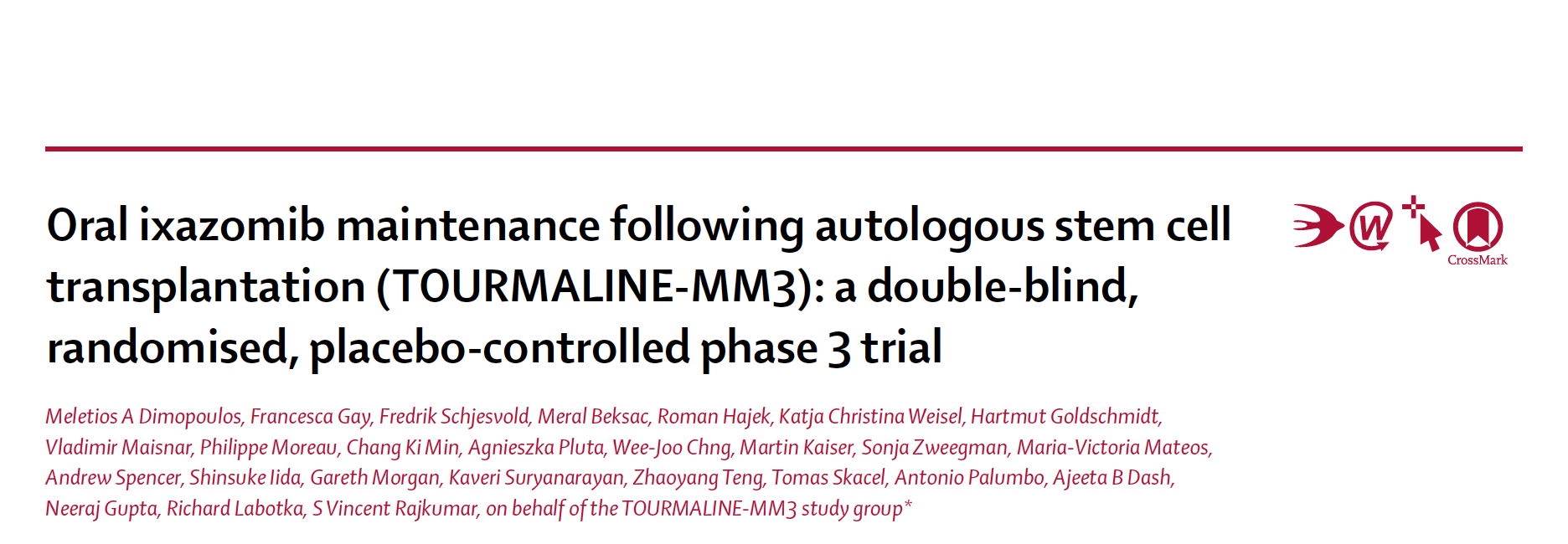 Lancet 2019;393(10168):253-64.
TOURMALINE-MM3: Ixazomib Maintenance in the Post-Transplant Setting
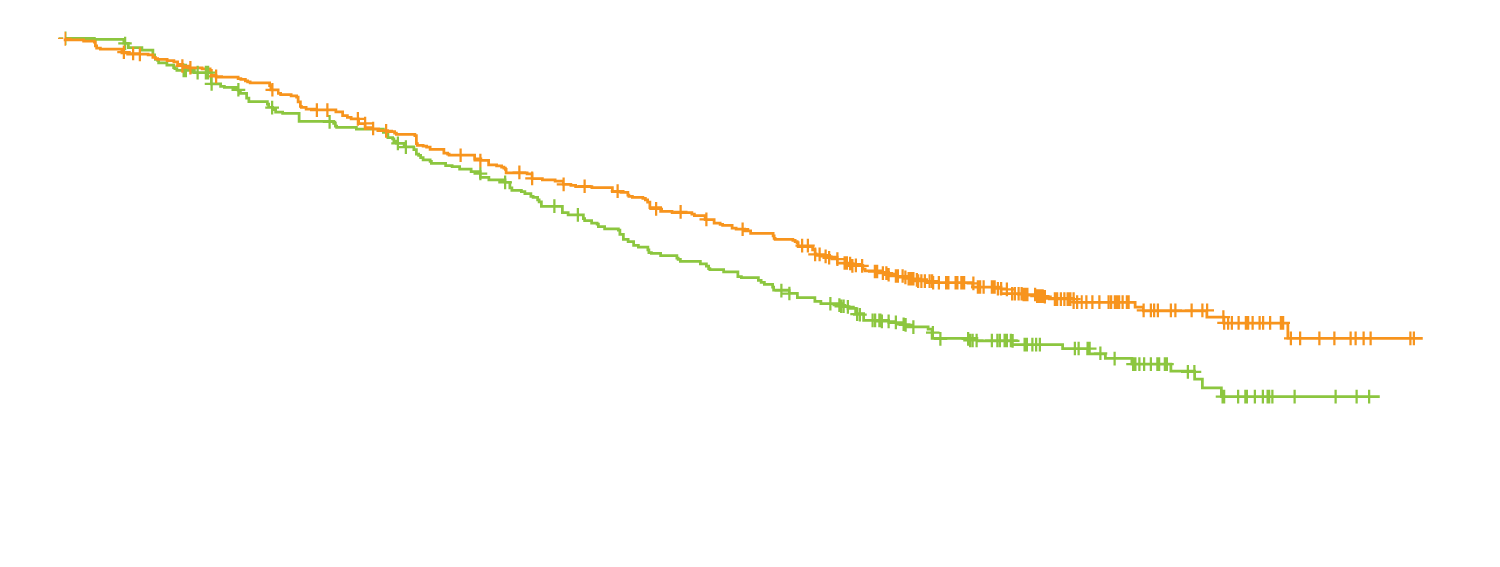 HR 0.72; log-rank test p = 0.0023
Probability of progression-free survival
Median PFS
(n = 395) 26.5 mo
(n = 261) 21.3 mo
Ixazomib
Placebo
Months from randomization
Ixazomib maintenance demonstrated a favorable safety profile compared to placebo
Serious adverse events: 27% vs 20%
Grade 3/4 peripheral neuropathy: <1% vs 0
Grade 3/4 thrombotic events: 5% vs 1%
No increase in second malignancies was noted with ixazomib therapy compared to placebo (3% in both study arms)
Dimopoulos MA et al. Lancet 2019;393(10168):253-64.
A man in his late 60s with relapsed/refractory multiple myeloma(Dr Richardson)
9/2017: RVD x 3  disease progression
2/2018: Carfilzomib, lenalidomide and dexamethasone (KRD) x 2  PD
Significant pancytopenia requiring frequent transfusions and growth factors
3/18/2018: Daratumumab, pomalidomide and dexamethasone
Pneumocystis pneumonia after 3 cycles (off prophylaxis; sulfa and mepron allergy)
Desensitization to bactrim during hospital admission
6/2018: Resumes dara/pom/dex
12/2018: VGPR  after 12 cycles of DPD
Richardson Patient 1
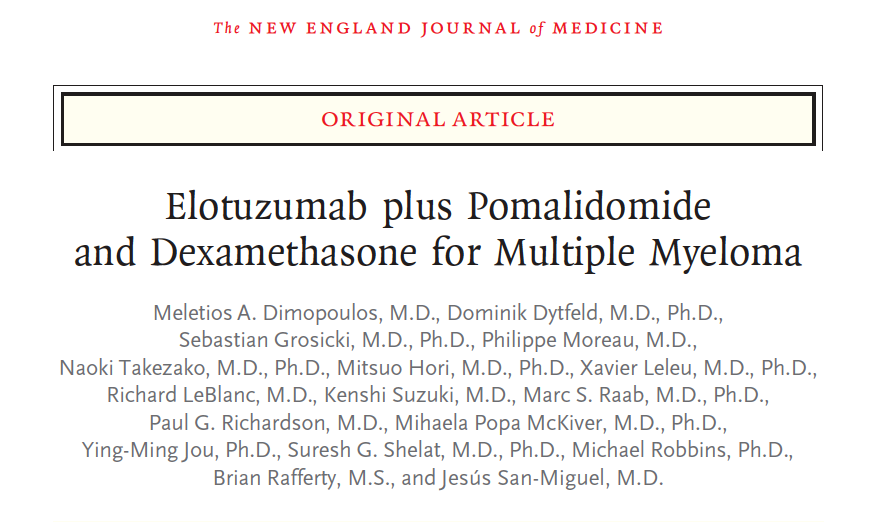 N Engl J Med 2018;379:1811-22.
ELOQUENT-3: Pomalidomide/Dexamethasone +/- Elotuzumab for MM Refractory to Lenalidomide and a Proteasome Inhibitor
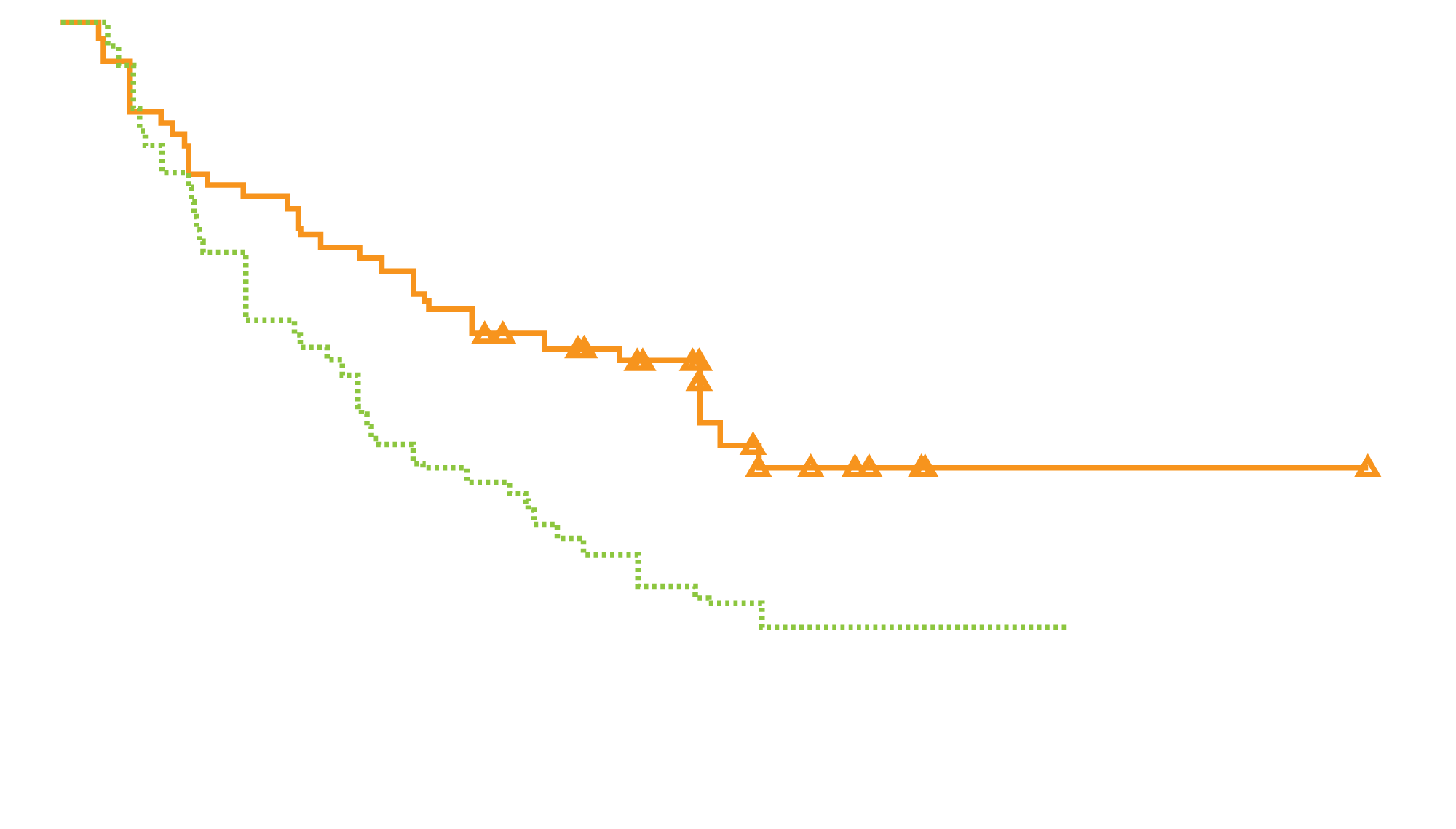 Hazard ratio for disease progression or death, 0.54 (95% CI, 0.34-0.86)
P = 0.008
Probability of Progression-free Survival
Elotuzumab group
Median PFS: 10.3 mo
Control group
Median PFS: 4.7 mo
Months since Randomization
Rates of Grade 3/4 adverse events were similar between arms (57% with elotuzumab vs 60% in the control group)
Dimopoulos MA et al. N Engl J Med 2018;379:1811-22.
FDA Approves Elotuzumab with Pomalidomide and Dexamethasone for Relapsed or Refractory Multiple MyelomaPress Release – November 7, 2018
“On November 6, the US Food and Drug Administration (FDA) approved elotuzumab injection for intravenous use in combination with pomalidomide and dexamethasone for the treatment of adult patients with multiple myeloma who have received at least two prior therapies, including lenalidomide and a proteasome inhibitor. 
In ELOQUENT-3, a randomized, open-label, phase II trial, elotuzumab plus pomalidomide and dexamethasone demonstrated benefit in patients with relapsed or refractory multiple myeloma, doubling both median progression-free survival and overall response rate vs pomalidomide and dexamethasone.”
https://www.ascopost.com/News/59448
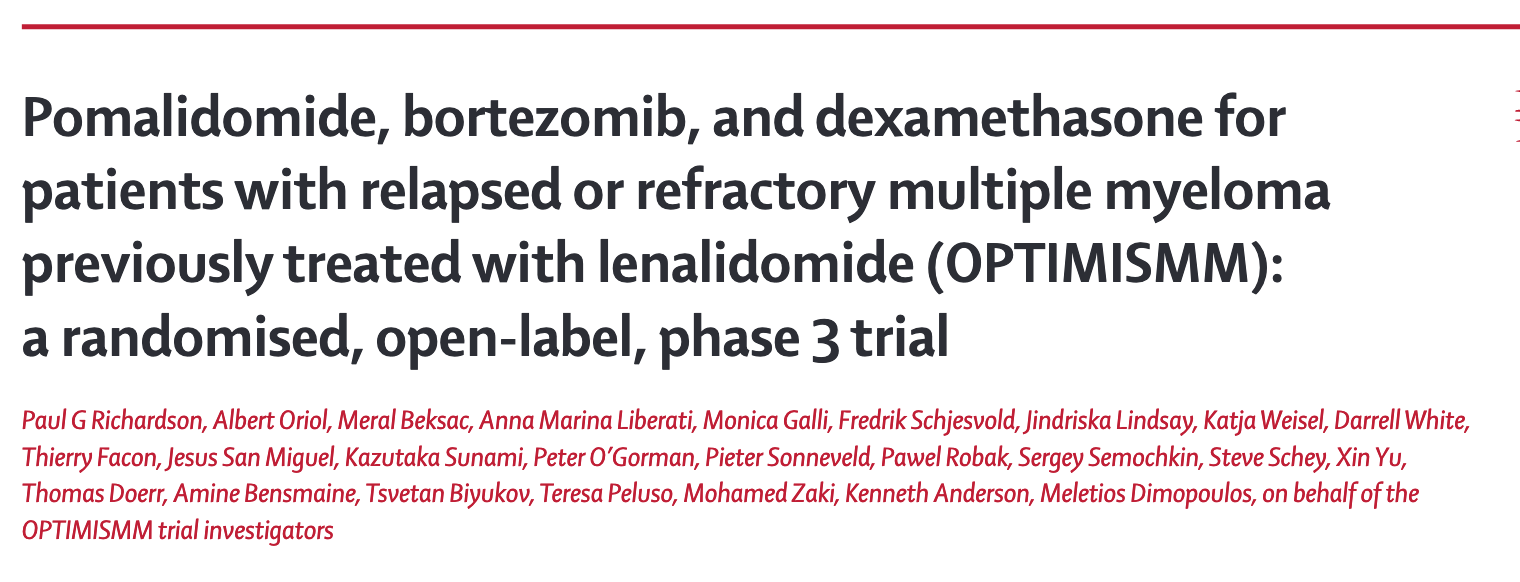 Lancet Oncol 2019;20(6):781-94.
OPTIMISMM: Results Summary
Pomalidomide, bortezomib and dexamethasone
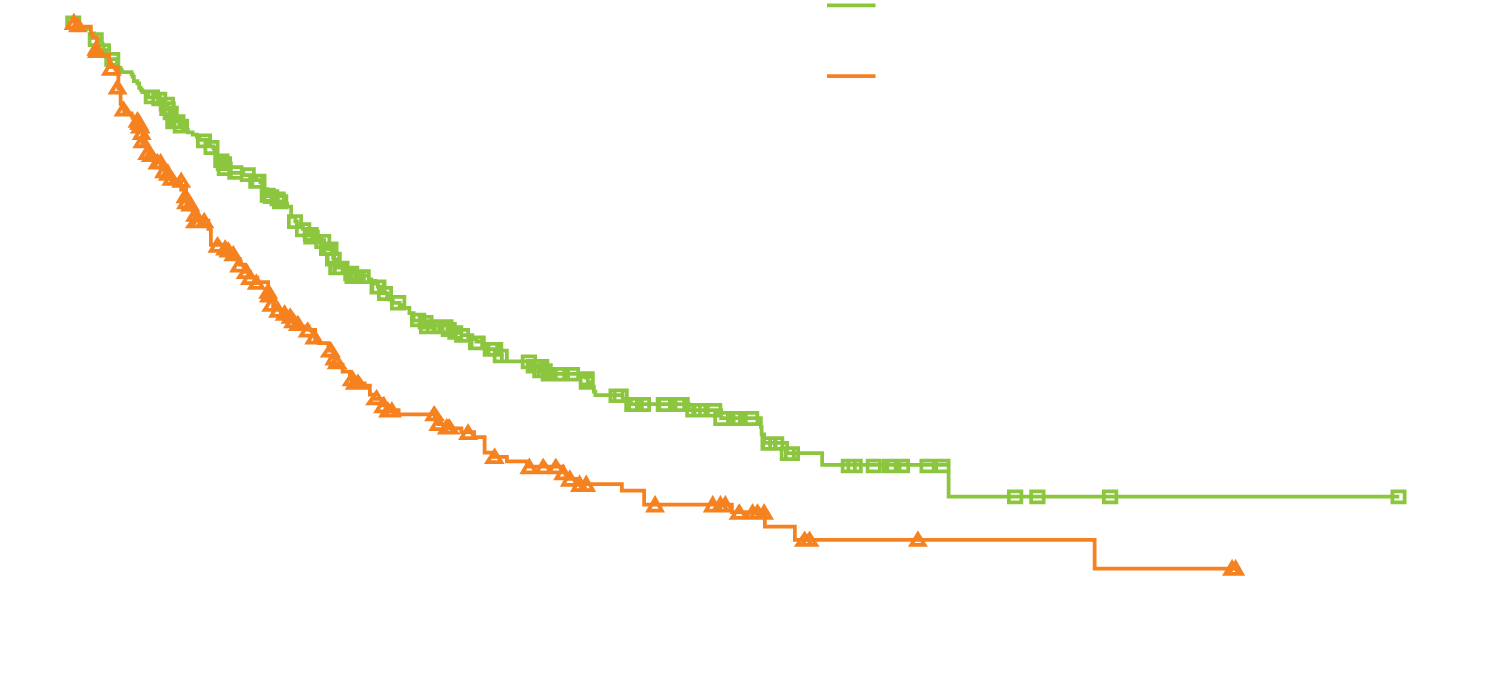 Bortezomib and dexamethasone
HR 0.61; two-sided p < 0.0001
Progression-free survival (%)
Median 11.2 mo
Median 7.1 mo
Months from randomization
Most common Grade 3/4 treatment-emergent adverse events (pomalidomide-containing study arm vs control):
Neutropenia: 42% vs 9%
Infections: 31% vs 18%
Thrombocytopenia: 27% vs 29%
Deaths related to treatment: 8 (6 in the pomalidomide-containing study arm and 2 in the control arm).
Richardson PG et al. Lancet Oncol 2019;20(6):781-94.
FDA Approves Daratumumab Split-Dosing RegimenPress Release – February 12, 2019
“The US Food and Drug Administration (FDA) has approved a split-dosing regimen for daratumumab, a CD38-directed antibody, providing health-care professionals and patients with multiple myeloma an option to split the first infusion over 2 consecutive days.
The approval is based on data from the phase Ib EQUULEUS (MMY1001) clinical study, which demonstrated daratumumab pharmacokinetic concentrations were comparable at the end of weekly dosing, regardless of whether the first dose was administered as a split infusion or as a single infusion.”
https://www.ascopost.com/News/59736
Phase III COLUMBA Study of Subcutaneous Daratumumab Meets Primary EndpointPress Release – February 25, 2019
“Results from the Phase III COLUMBA study (MMY3012) of subcutaneous (SC) versus intravenous (IV) daratumumab for patients with relapsed or refractory multiple myeloma… showed that SC administration of daratumumab co-formulated with recombinant human hyaluronidase PH20 is non-inferior to IV administration of daratumumab with regard to the co-primary end points of overall response rate (ORR) and Maximum Trough concentration (Ctrough) of daratumumab on day 1 of the third treatment cycle.”
https://www.globenewswire.com/news-release/2019/02/25/1741776/0/en/Genmab-Announces-Positive-Topline-Results-in-Phase-III-COLUMBA-Study-of-Subcutaneous-Daratumumab.html
Efficacy and Safety of the Randomized, Open-Label, Non-Inferiority, Phase 3 study of Subcutaneous (SC) versus Intravenous (IV) Daratumumab (DARA) Administration in Patients (pts) with Relapsed or Refractory Multiple Myeloma (RRMM): COLUMBA
Mateos M et al. ASCO 2019;Abstract 8005.
Hematologic Malignancies – Plasma Cell Dyscrasias Oral Session 
Sunday, June 2nd, 11:09-11:21 AM, E451
Isatuximab: CD38-Targeted Monoclonal Antibody
Isatuximab targets tumor cells through multiple mechanisms of action, including ADCC, apoptosis and immune cell depletion/inhibition of immunosuppressive cells
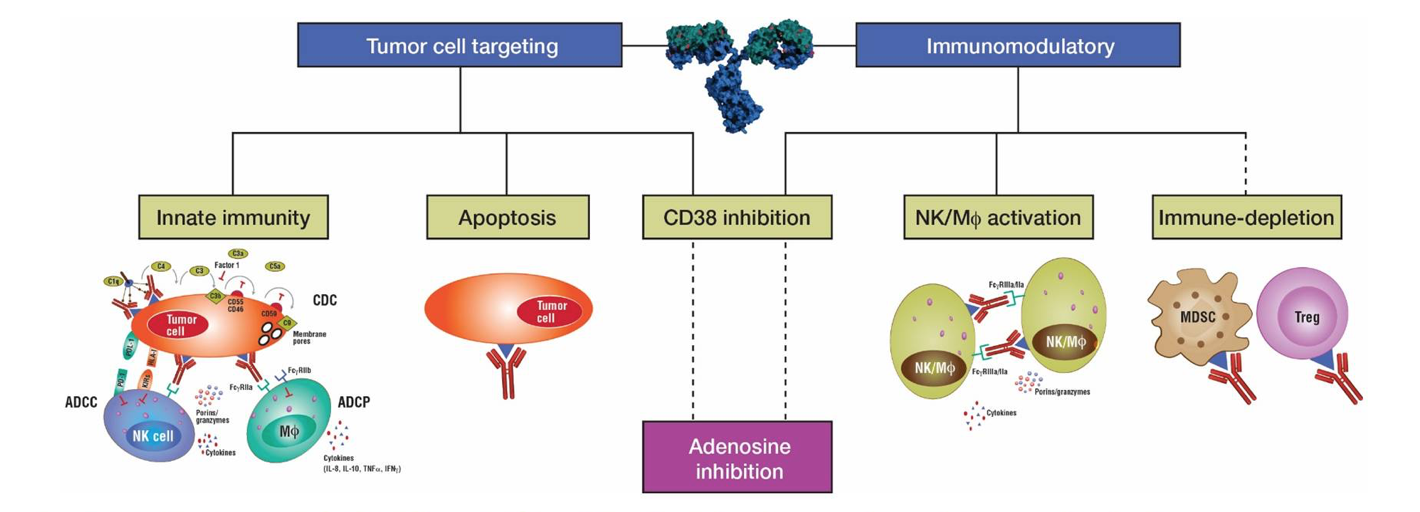 Isatuximab
Mikhael J et al. Proc ASCO 2017;Abstract 8007.
Phase III ICARIA-MM Study Meets Primary EndpointPress Release – February 5, 2019
“The pivotal Phase 3 trial of isatuximab in patients with relapsed/refractory multiple myeloma met the primary endpoint of prolonging progression free survival in patients treated with isatuximab in combination with pomalidomide and low-dose dexamethasone versus pomalidomide and low-dose dexamethasone alone (standard of care).
The randomized, multi-center, open label Phase 3 study, known as ICARIA-MM, enrolled 307 patients with relapsed/refractory multiple myeloma across 96 centers spanning 24 countries. All study participants received two or more prior anti-myeloma therapies, including at least two consecutive cycles of lenalidomide and a proteasome inhibitor given alone or in combination.”
https://news.sanofigenzyme.com/press-release/isatuximab-phase-3-trial-meets-primary-endpoint-prolonging-progression-free-survival-p
A Phase III Randomized, Open Label, Multicenter Study Comparing Isatuximab, Pomalidomide, and Low-Dose Dexamethasone versus Pomalidomide and Low-Dose Dexamethasone in Patients with Relapsed/Refractory Multiple Myeloma (RRMM)
Richardson P et al. ASCO 2019;Abstract 8004.
Hematologic Malignancies – Plasma Cell Dyscrasias Oral Session 
Sunday, June 2nd, 10:57-11:09 AM, E451
First Clinical (Phase 1b/2a) Study of Iberdomide (CC-220; IBER), a CELMoD, in Combination with Dexamethasone (DEX) in Patients (pts) with Relapsed/Refractory Multiple Myeloma (RRMM)
Lonial S et al. ASCO 2019;Abstract 8006.
Hematologic Malignancies – Plasma Cell Dyscrasias Oral Session 
Sunday, June 2nd, 11:45 AM - 11:57 AM, E451
Evaluation of Venetoclax (Ven) Alone or in Combinations for Relapsed/Refractory Multiple Myeloma
1 Kumar S et al. Blood 2017;130(22):2401-9; 2 Moreau P et al. Blood 2017;30(132):2392-400;3 Costa LJ et al. Proc ASCO 2018;Abstract 8004.
BELLINI: Increased Risk of Death with Venetoclax for Patients with R/R MM
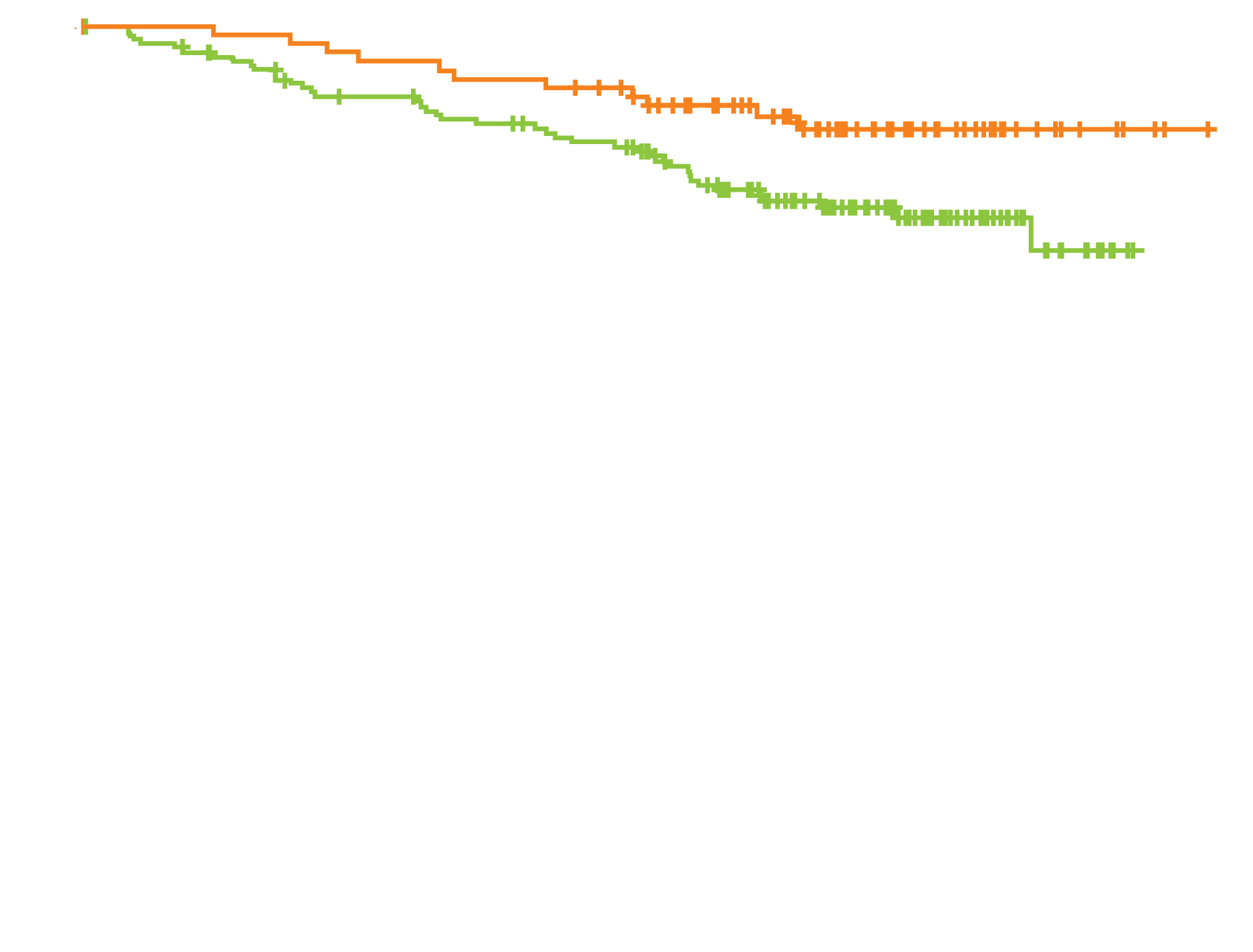 Overall survival (ITT)
Ven + Bd
Pbo + Bd
Time (months)
Median PFS: 22.4 months with venetoclax vs 11.5 months with placebo (HR = 0.63)
Objective response rate: 82.0% with venetoclax vs 68.0% with placebo
https://www.fda.gov/drugs/drug-safety-and-availability/fda-warns-about-risks-associated-investigational-use-venclexta-multiple-myeloma
FDA Issues Warning About Risks Associated with Investigational Use of Venetoclax for Multiple MyelomaPress Release – March 21, 2019
“FDA reviewed data from the BELLINI clinical trial (NCT02755597, Study M14-031) evaluating the use of venetoclax combined with bortezomib, a proteasome inhibitor, and dexamethasone in patients with multiple myeloma. The interim trial results demonstrated an increased risk of death for patients receiving venetoclax as compared to the control group. On March 6, 2019, the FDA required no new patients be enrolled on the Bellini trial. Patients who are receiving clinical benefit can continue treatment in the trial after they reconsent.
The FDA suspended enrollment in other ongoing multiple myeloma clinical trials of venetoclax. Patients who are receiving clinical benefit can continue treatment in these trials after they reconsent. FDA will be working directly with sponsors of venetoclax, as well as other investigators conducting clinical trials in patients with multiple myeloma, to determine the extent of the safety issue. The agency will communicate any new information as appropriate.”
https://www.fda.gov/drugs/drug-safety-and-availability/fda-warns-about-risks-associated-investigational-use-venclexta-multiple-myeloma
A man in his early 70s with relapsed/refractory multiple myeloma (Dr Raje)
Diagnosed 7 years ago with IgG kappa multiple myeloma
RVD  transplant  lenalidomide maintenance
Carfilzomib, pomalidomide and dexamethasone
Daratumumab, bortezomib and dexamethasone
FISH: p53 mutation with NRAS and KRAS activation on genome sequencing
Progressed with a pathological fracture of the right femur
Internal fixation 
Bridging therapy with cyclophosphamide and carfilzomib  CAR T cells 
MRD-negative 13 months after CAR T cells
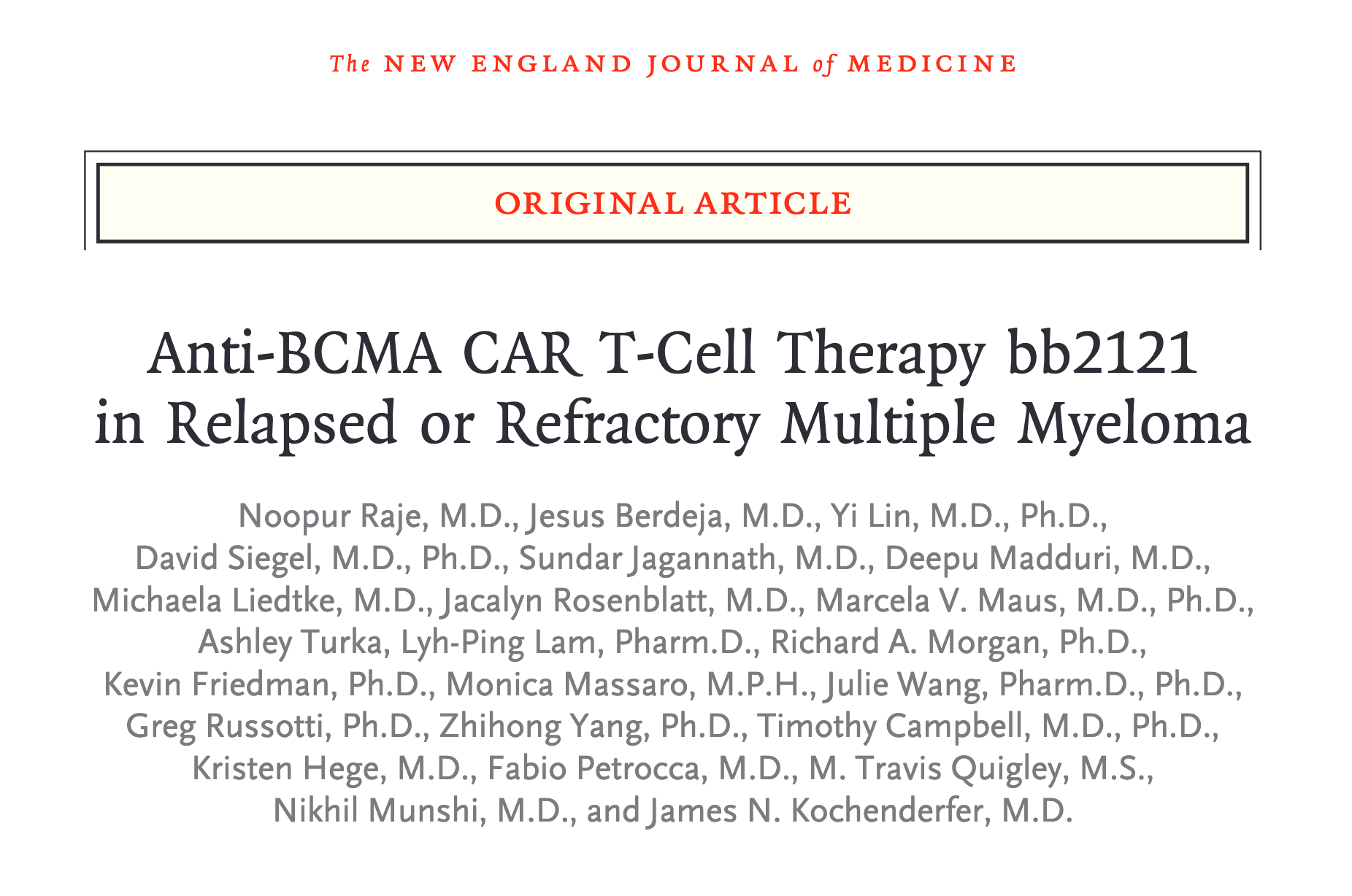 N Engl J Med 2019;380:1726-37.
Anti-BCMA CAR T-Cell Therapy for R/R MM: Select Adverse Events
Raje N et al. N Engl J Med 2019;380:1726-37.
Initial Results from a Phase I Clinical Study of bb21217, a Next-Generation Anti-BCMA CAR    T Cell Therapy
Shah N et al. Proc ASH 2018;Abstract 488.
CRB-402 Phase I Study of bb21217: Clinical Responses and Duration of Response at the 150 x 106 CAR+ T-Cell Dose
Clinical response over time
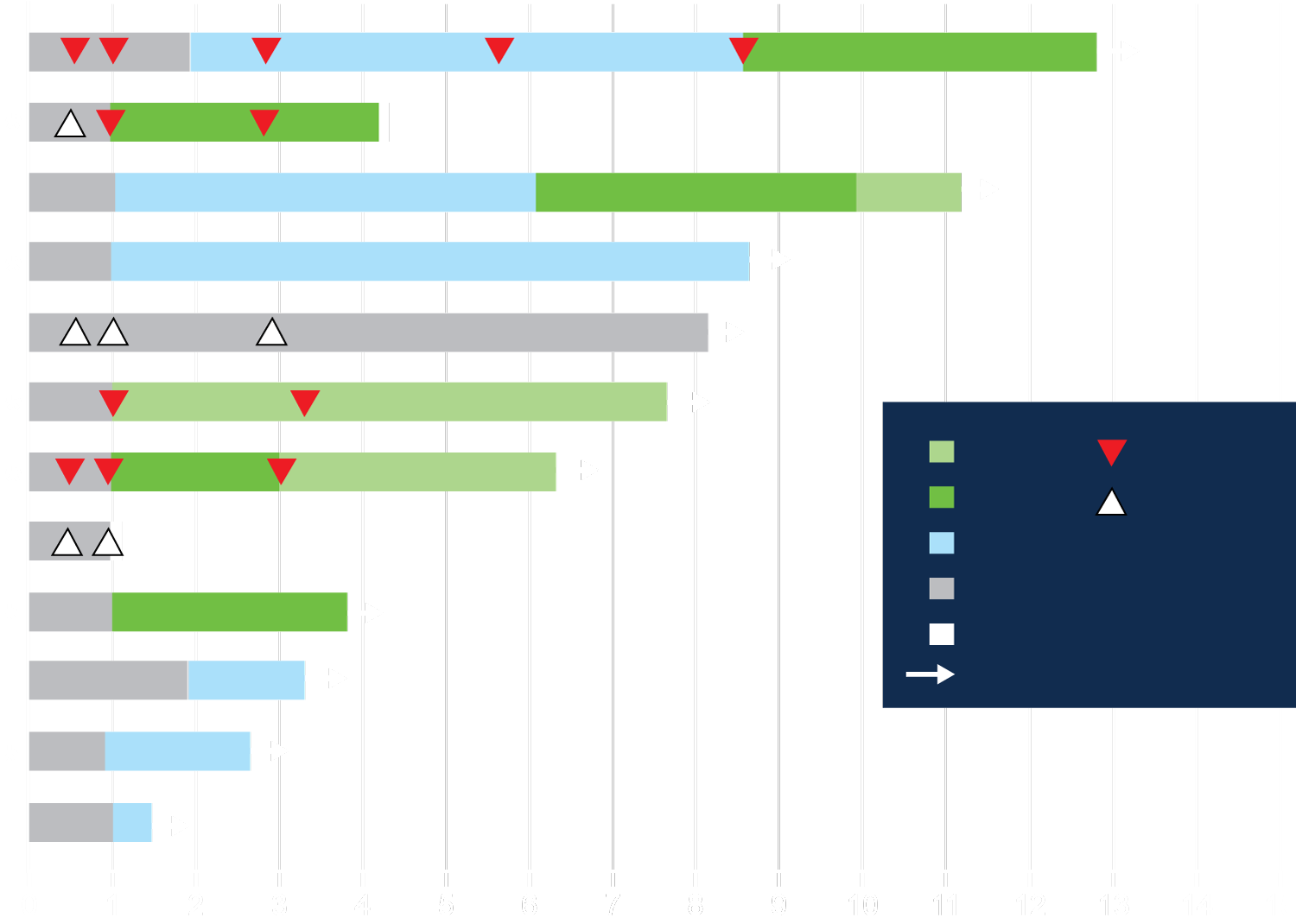 CR/sCR
VGPR
PR
Stable disease
PD 
Response ongoing
MRD-
MRD+
Months on Study
10/12 patients (83%) achieved an ORR at the first tested dose 
100% MRD negativity in 4/4 responders evaluable for MRD status
Shah N et al. Proc ASH 2018;Abstract 488.
Select Ongoing BCMA CAR-T Trials in Relapsed/Refractory Multiple Myeloma
www.clinicaltrials.gov. Accessed May 2019.
Evaluation of AMG 420, an Anti-BCMA Bispecific T-Cell Engager (BiTE) Immunotherapy, in R/R Multiple Myeloma (MM) Patients: Updated Results of a First-in-Human (FIH) Phase I Dose Escalation Study
Topp M et al. ASCO 2019;Abstract 8007.
Hematologic Malignancies – Plasma Cell Dyscrasias Oral Session 
Sunday, June 2nd, 11:57 AM-12:09 PM, E451
Melflufen: A Derivative of the Alkylating Agent Melphalan
Melphalan
Melflufen (J1)
Melflufen is susceptible to hydrolysis by aminopeptidases that are frequently expressed or overexpressed in tumor tissue, providing the molecule with a target-directed delivery to cells

In vitro studies with melflufen demonstrated it led to a 10- to 20-fold higher intracellular concentration of melphalan in comparison with melphalan alone in various malignant cells
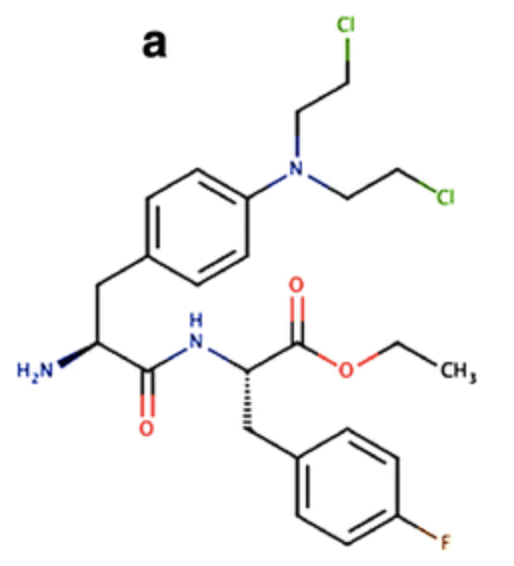 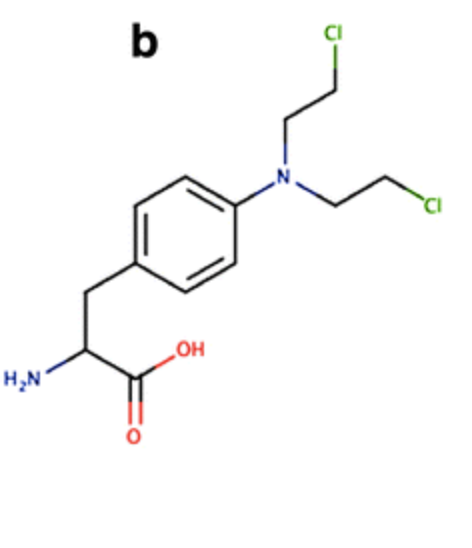 Delforoush M et al. BMC Cancer 2016;16:263.
First Report on Overall Survival (OS) and Improved Progression Free Survival (PFS) in a Completed Phase 2a Study of Melflufen in Advanced Relapsed Refractory Multiple Myeloma (RRMM)
Richardson P et al. Proc ASH 2017;Abstract 3150.
Phase IIa O-12-M1 Trial of Melflufen with Dexamethasone in Patients with Relapsed/Refractory Multiple Myeloma
Patients had received at least 2 prior therapies, including lenalidomide and bortezomib (Median lines of prior therapy: 4)
Richardson P et al. Proc ASH 2017;Abstract 3150.
OP-106 Horizon — Melflufen Therapy for RRMM Patients Refractory to Daratumumab and/or Pomalidomide; Updated Results and First Report on PFS
Richardson P et al. Proc ASH 2018;Abstract 600.
HORIZON: Efficacy and Safety of Melflufen for R/R MM
Patients had received at least 2 prior therapies, including an immunomodulatory agent (IMiD) and a proteasome inhibitor (PI), and their disease was refractory to pomalidomide and/or daratumumab
Median lines of prior therapy: 5
Overall response rate (n = 82): 33%
Richardson P et al. Proc ASH 2018;Abstract 600; https://www.ashclinicalnews.org/on-location/good-news-horizon-melflufen-induces-response-heavily-refractory-myeloma-2/
R
Phase III OCEAN Trial Design
Melflufen + 
dexamethasone
Trial identifier: NCT03151811
Pomalidomide + 
dexamethasone
Primary endpoint: Progression-free survival
www.clinicaltrials.gov. Accessed May 2019.
Have you or would you order an MRD assay to inform the decision regarding autotransplant after induction treatment?
I have
I have not but would for the right patient
I have not and would not